Fig. 2. Wheat production systems and key pests in Tajikistan. ( A ) field day participant’s examine weed control in ...
J Integr Pest Manag, Volume 7, Issue 1, January 2016, 11, https://doi.org/10.1093/jipm/pmw010
The content of this slide may be subject to copyright: please see the slide notes for details.
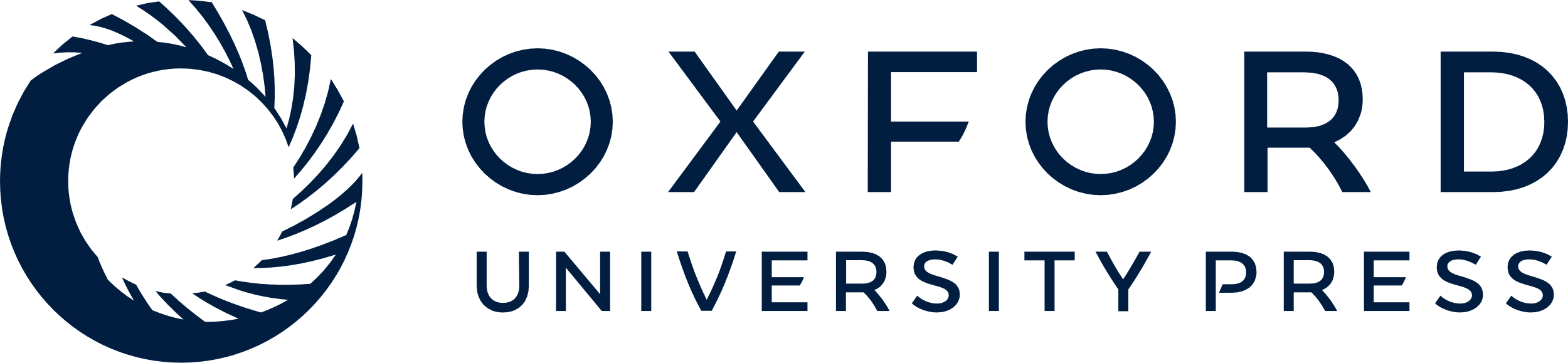 [Speaker Notes: Fig. 2.  Wheat production systems and key pests in Tajikistan. ( A ) field day participant’s examine weed control in farmer practice fields, ( B ) typical field wheat in Muminobad District, ( C ) Sunn pest nymph on wheat head, ( D ) cereal leaf beetle larvae and damage on flag leaf, E) severe yellow rust infestation near Hissor. 


Unless provided in the caption above, the following copyright applies to the content of this slide: © The Authors 2016. Published by Oxford University Press on behalf of Entomological Society of America. This is an Open Access article distributed under the terms of the Creative Commons Attribution Non-Commercial License ( http://creativecommons.org/licenses/by-nc/4.0/ ), which permits non-commercial re-use, distribution, and reproduction in any medium, provided the original work is properly cited. For commercial re-use, please contact journals.permissions@oup.com]